The Promise
1
Of Permanency
[Speaker Notes: Add charts to 6, 20, & 33]
Not a single child more; not a single day more...
Every time you touch a case file or go to court, think, ‘What would it take to the get the child home [or in a permanent placement] today??’
2
[Speaker Notes: AT

75 Day challenge w/ bracelet to wear, how long it is to a child
13,000 in care for not a single day longer
Concept holds true for whole life of a case

When does permanency planning begin?
Each interaction is opportunity to move a step closer 
--no matter our role in case, no matter the time
--no presumption to remain in care
--want kids home as soon as it’s safe]
Permanency Planning Principles:
Believe that reunification is the optimal goal
Consider that termination of parental rights signals some important failure
Adopt a kin-first philosophy
Understand how placement stability impacts permanency
Challenge complacency for youth who will age out w/o legal permanency
But, know that relational permanency can be more important than legal permanency
3
[Speaker Notes: AT

Objectives
Over next 2 hours (ish), we’ll discuss:
Reunification is preferred outcome; Belief/value
TPR is equivalent to the civil death penalty/nuclear option to families
	--much of philosophy on TPR/adoption based on flaws assumptions/practices
Kin First from preventing removal/FFPSA to permanency options
Scrutinize placement moves, especially ones away from permanency, b/c each one reduce chances of permanency + why FC is bad
Challenge complacency and strive for legal permanency, but
Recognize that relational > legal]
Permanency Plan Goals
Reunification
TPR and Adoption
Permanent Guardianship

Another Planned Permanent Living Arrangement (APPLA)
4
[Speaker Notes: JB

All 4 are permanency plan goals, only the top 3 are permanent placements

Notice also that we do not recommend the “dangling disposition” of temporary custody to a relative.  G-ship is a specific type of custody, and its petition and other requirements, as well as the availability of guardianship subsidies, makes is preferable.

No mention of custody to an “agency or private organization” under 15-11-212(a)(2)(B).  This is pretty rare, and every other option should be exhausted before permanency with individual people is abandoned in favor of permanency with an institution.  Even children who require institutional care deserve relational permanency in a family setting.  Often the lack of relational permanency may contribute to the need for institutional care.]
Permanency Outcomes: discharges (10/19 -09/20)
5
[Speaker Notes: JB

1st time period Guardianship not at the bottom
---perhaps due to policy change]
Reunification
6
[Speaker Notes: AT]
“Children don’t want better families; they just want their families to be better.”											~Hon. Russell Jackson
7
[Speaker Notes: AT

Child’s rights within family integrity 

Child’s voice/youth engagement big part of our advocacy
--listen to them

Jean Koh Peters says, every best interest analysis starts w/ child in context of their own family and their own desires

Our job as system is to help families get better, not to find better fam]
Reunification is the ultimate goal!
Preferred outcome
Requires authentic family engagement & trauma-informed/responsive systems
Believe that foster care should be a service/support to families, not a substitute for parents
Value people-first
Believe that people can change
Acknowledge power imbalance of system
8
[Speaker Notes: AT

-we chose work of “moral content”
-advance authentic and meaningful role of parents
--believe FC is service/support to fam; not substitute
------from feds, changing focus
-dig deeper into profound questions of what brought family into system
-SYSTEMIC EMPATHY
------why is family struggling, what created problem, and how can we help family heal. 
------believe families can change
-Up to us to transfer hope at point of entry
-Antiquated thinking to save child and disappear parent

-to engage family:
-------language (substance abuse, refer to people by name, etc)---Rethinking Foster Care
-------stable placement, close enough for bond & visits
-admit this isn’t an equal relationship, system holds the power
-------Implicit bias & cultural humility]
Minimum sufficient level of care
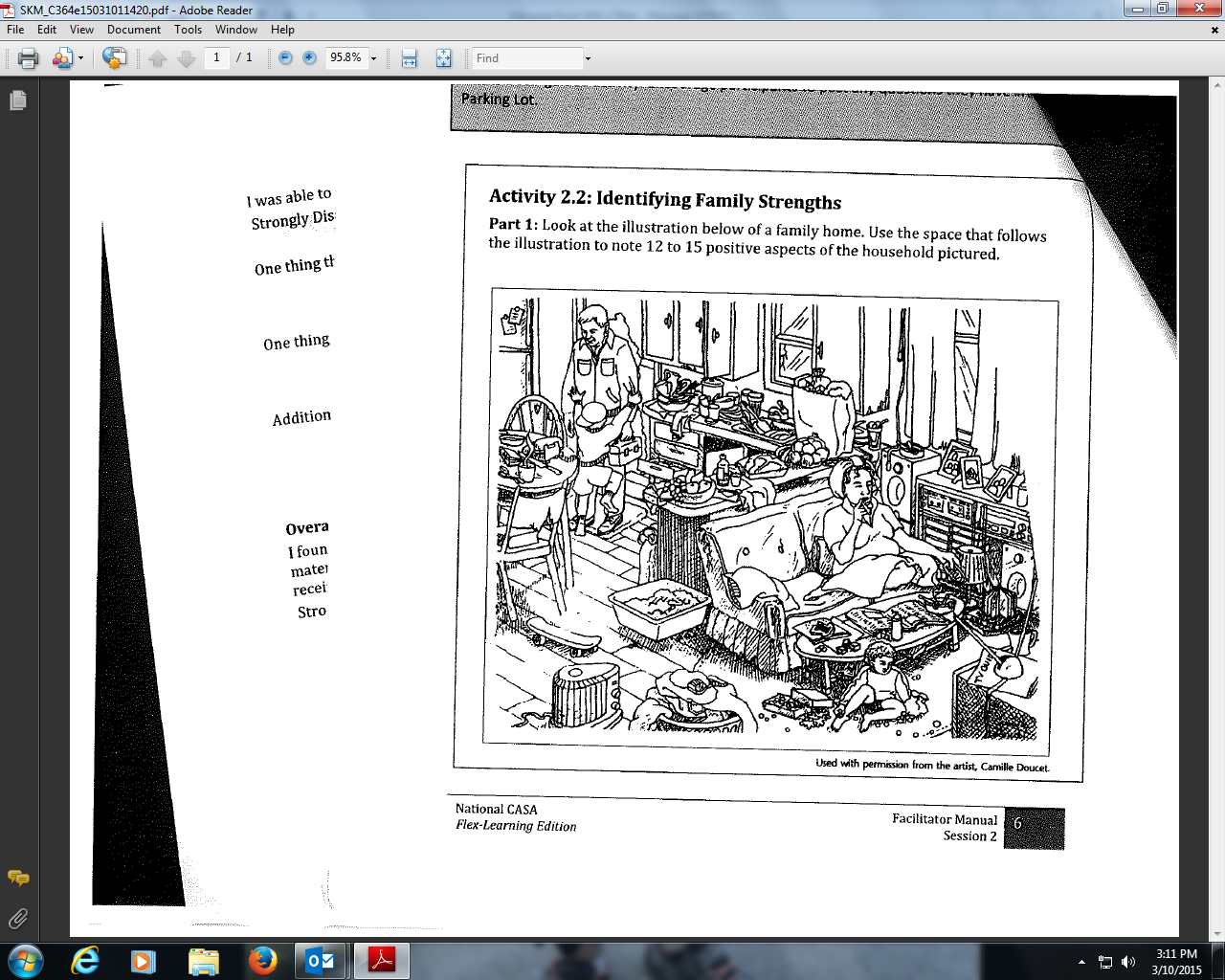 9
“Lousy parenting does not necessarily equal neglectful parenting.”
[Speaker Notes: AT

Even if we don’t like how someone raises child
Even if not ideal/what we’d want for our own children
-------we don’t necessarily have right to interfere/intervene]
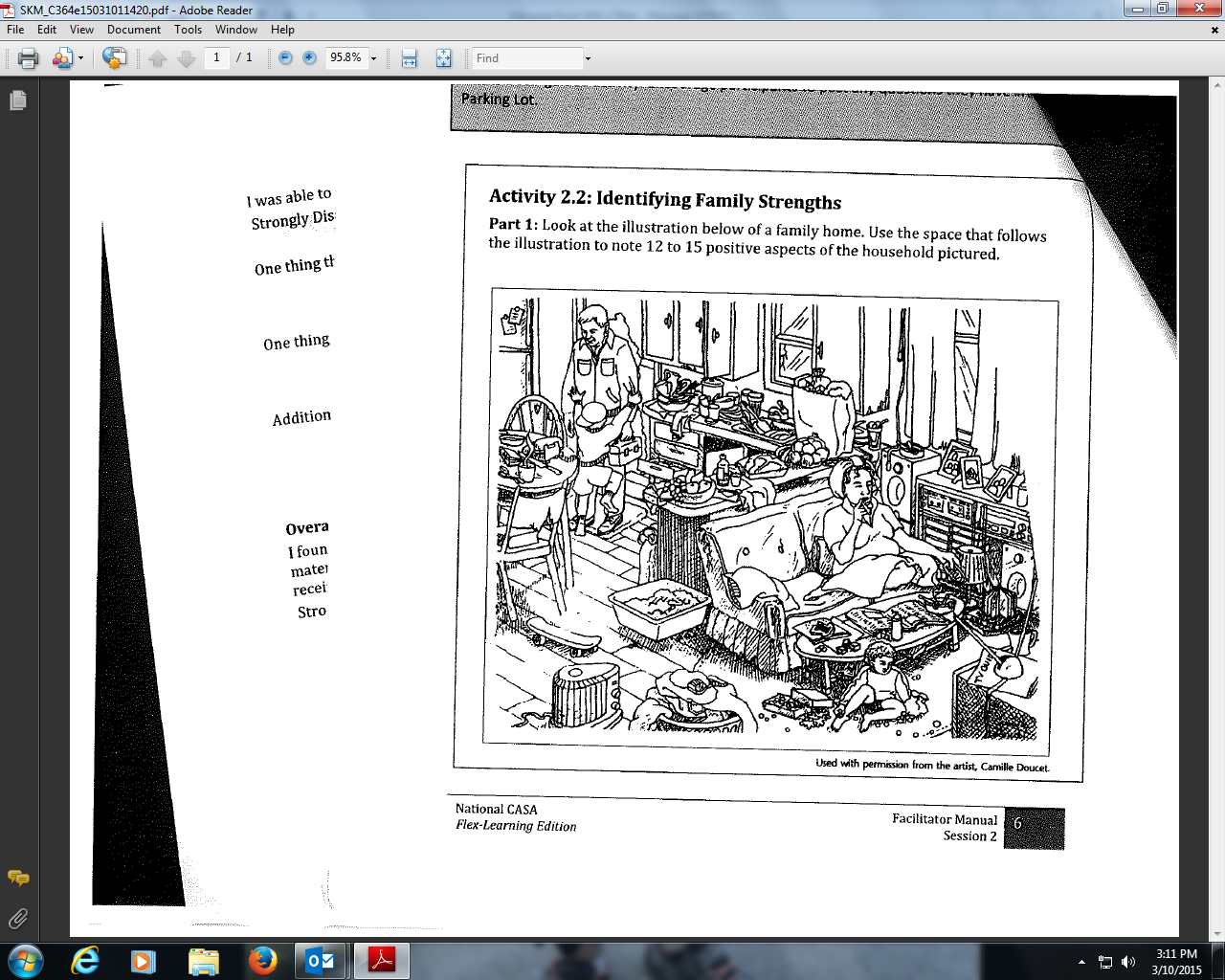 10
[Speaker Notes: AT

Resource lens
Family Strengths]
Minimum sufficient level of care
Providing for the child’s physical, emotional, and developmental needs at a basic level
Set of minimum conditions, not ideal situation
Remains the same when considering both removal and reunification
Perceive the family through a resource lens
11
[Speaker Notes: AT

Decisions to remove & reunify must center on safety
---meet basic needs, not ideal
---relative standard not likely the same for every family or every child within that family

Conditions for return based on behavioral changes & safety
---tendency to move/raise the bar

we remove because of risk of imminent harm, not because of dependency; 
we return when risk of imminent harm is gone, not when home returned to some ideal situation that may never have existed before

Reluctant to return, Want guarantees 

Resource lens—focused on strengths, family autonomy, acknowledge progress]
Case plan is the roadmap home
Based on the findings made at Adjudication
Focused on safety concerns
Individualized
12
[Speaker Notes: AT

Case plan  reunification

Everyone has a role and should be invested from the development to implementation to monitoring

Must be focused on safety and risk
----------not GED, not transportation

If parent has a disability, reasonable accommodations 

Offering evidence-based services that will yield behavior changes]
Family Time can make or break a plan
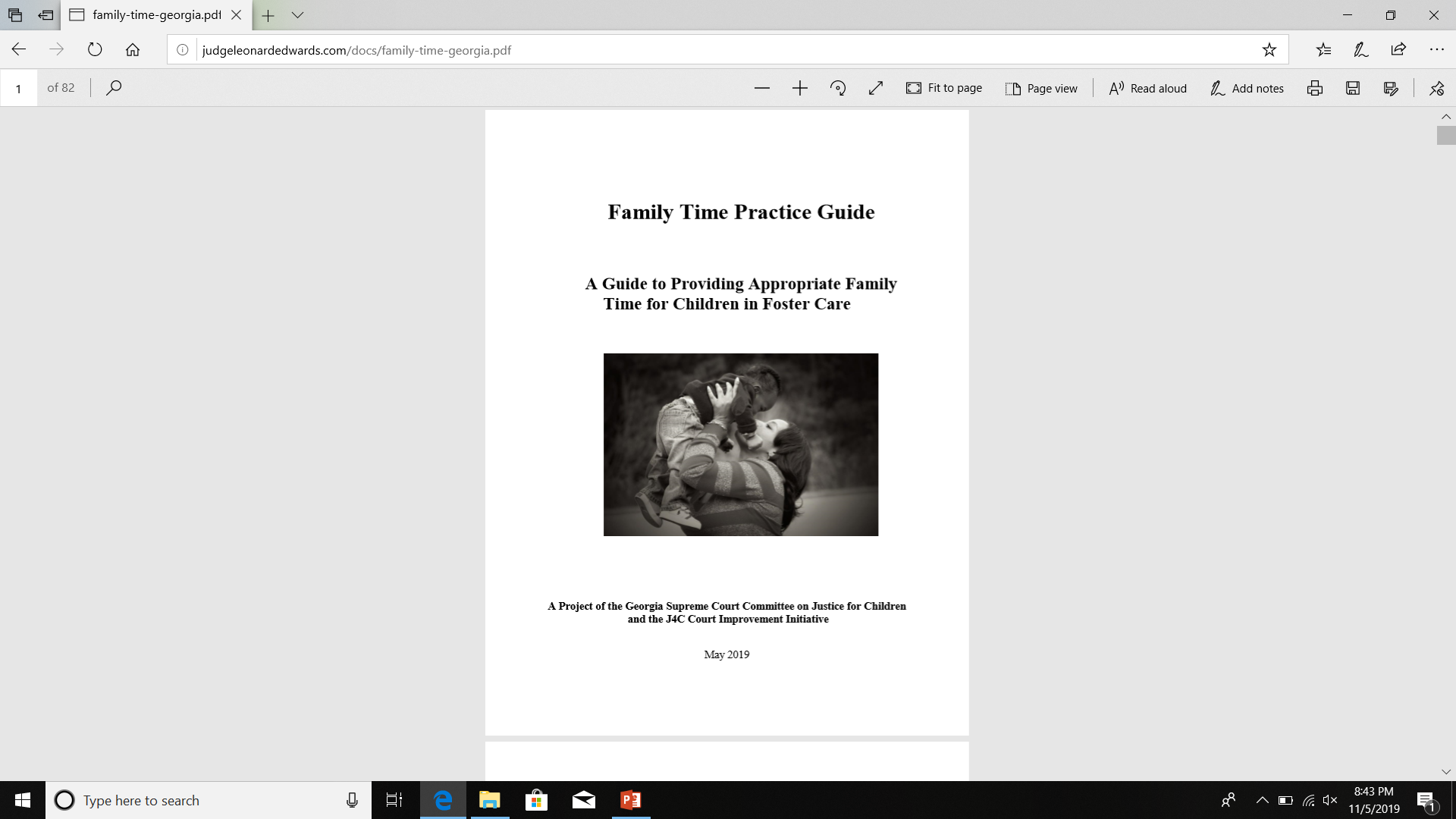 Visitation: period of access to a child by the parent, guardian, legal custodian, sibling or other relative or any person who has demonstrated an ongoing commitment to child 
Court must order reasonable visitation that is consistent with the age and development needs of a child if it is in BIC
shall specify frequency, duration and terms
Presumption that visitation shall be unsupervised unless court finds that unsupervised visits are not in the best interests
13
[Speaker Notes: AT

Children and parents have right to maintain their relationship after removal
Frequent Family Time is essential to strengthening child-parent bonds and minimizing time child spends in care. 

BUILDING RESILIENCE boils down to preserving centrality of relationships

Visitation to maintain bond, connections—really consider that relationship when considering TPR

Family Time should minimize disruptions to family relationships. 
Family Time must not be used as a threat, discipline, or reward.
Meaningful Family Time requires appropriate frequency, locations, and activities to maintain bond

Controversial:
--Even when incarcerated
--Even when a baby]
We do not truly celebrate reunification.We tolerate it.
14
[Speaker Notes: JB

We justly celebrate adoptions.  Everyone takes a picture with the judge.  No one is standing in the background in dismay.  How often do these things happen when a court orders reunification?
Poverty is the most common characteristic linking all children who are removed from their homes (“Poverty Among Foster Children”, Soc Serv Rev. 2017 Mar; 91(1): 8–40.]
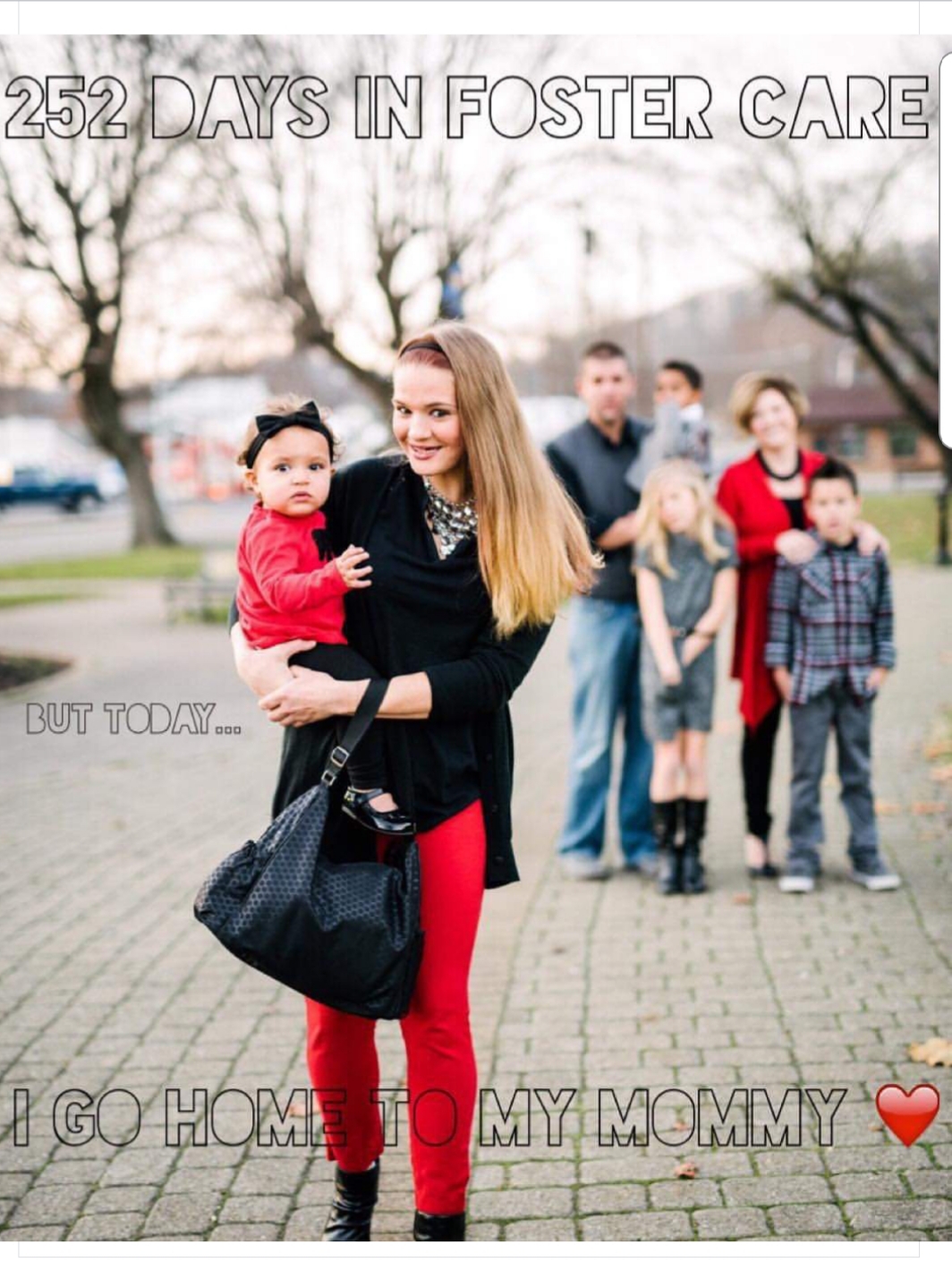 Issues Impacting Reunification
Substance Use Disorder

Mental Health and Disabilities

Harms of Long-Term Foster Care
16
[Speaker Notes: JB

Need for true evidence-based practices
Need for preventing removal and children entering care in the first place]
[Speaker Notes: JB

What happens when someone with Asthma or Hypertension or Diabetes relapses (and there is often a behavioral component to relapse in these cases)?  We get the person back in front of the treatment provider, we review dosage and frequency of treatment, we adjust based on the particular facts of the person’s case.  But when parents with SA relapse, we assume treatment hasn’t worked and we either stop treatment or we continue with exactly the same dosage and frequency we used before.

If we took reunification seriously we’d provide personalized, evidence-based treatment for our most common disorders, like SA and MH.]
PARENTS ARE NOT GENERALLY RESPONSIBLE FOR FAILURES TO REUNIFY UNTIL EVIDENCE-BASED SERVICES HAVE BEEN PROVIDED.
If evidence-based services are not available or not provided, the parent should suffer no adverse consequences related to that service.
18
[Speaker Notes: JB

“Reasonable efforts” means due diligence and the provision of appropriate services.§ 15-11-2]
Why is long-term foster care bad for kids?
Foster Care Placements Are Not Stable
Foster Care Placements Often Cut Children Off From Their Parents And Family.
19
[Speaker Notes: JB

Decry instability of FC while contributing to it
Long-term FC is bad when it 1) cuts off contact w/ bio family & 2) due to placement instability
Scrutinize placement moves that are lateral or step away from permanency]
Placement (IN)Stability: 10/19-09/20
20
[Speaker Notes: JB

Decry instability of FC while contributing to it
Long-term FC is bad when it 1) cuts off contact w/ bio family & 2) due to placement instability
Scrutinize placement moves that are lateral or step away from permanency]
Permanency Preservation
Transitions
Trial Home Visit 
Consider progress on case plan with regards to resolving safety concerns
Parent demonstrated effective parenting 
After Care 
Request after care services be ordered (usually < 6 months)
21
[Speaker Notes: AT

Want to sustain permanency and avoid re-entry
-----Increase frequency/duration of family time to trial home visit; phase in kids
-----therapeutic supports to enhance parent-child interactions
-----intensive in-home services
-----increased contact btwn workers & caregivers
-----post-reunifications services
-----respite
-----social supports/connections/networks]
PERMANENCY PLAN ADVOCACY IN CASES WHERE REUNIFICATION IS NOT POSSIBLE
22
[Speaker Notes: JB]
Concurrent Planning
“When the case plan requires a concurrent permanency plan, the court shall review the reasonable efforts of DFCS to recruit, identify, and make a placement in a home in which a relative of a child adjudicated as a dependent child, foster parent, or other persons who have demonstrated an ongoing commitment to the child has agreed to provide a legally permanent home for such child in the event reunification efforts are not successful.”
O.C.G.A. §15-11-212(h)
23
[Speaker Notes: JB

Before entering a concurrent plan, we should ask ourselves why we’re doing it?  Are there substantial steps we could take to implement EACH part of the cc plan, and are we prepared to report on RE to that end at every hearing?

Assess and identify a concurrent plan within 30 days of child entering care.  Simultaneously implement concurrent plan of either adoption or permanent guardianship, with a primary plan of reunification if determined to be in the best interest of the child (10.22)]
“[W]hile there is still reason to believe that 
positive, nurturing parent-child relationships exist, the parens patriae interest favors preservation, not severance, of natural familial bonds.”  
					Santosky v. Kramer, 102 S.Ct. 1388, 1402 (1982)
[Speaker Notes: JB

There is, therefore, a presumption that remaining with or returning to the parent is the child’s best interest.  This presumption must be overcome by c&c evidence from the state that the child is at risk of imminent serious harm for returning or remaining.  
 
Best interest never comes into play until there has been c&c evid that the child has been abused/neglected.]
The role of THE NONREUNIFICATION DETERMINATION
Nonreunification may be ordered by the court when:
A statutory exception exists under O.C.G.A. §15-11-203(a);
DFCS files a recommended case plan that does not contain reunification services and the court holds a permanency hearing;
The court finds sua sponte at any hearing that nonreunification is appropriate
25
[Speaker Notes: JB

15-11-203(a):
(1) Has subjected his or her child to aggravated circumstances;
(2) Has been convicted of the murder or murder in the second degree of another child of such parent;
(3) Has been convicted of the voluntary manslaughter of another child of such parent;
(4) Has been convicted of aiding or abetting, attempting, conspiring, or soliciting to commit murder or voluntary manslaughter of another child of such parent;
(5) Has been convicted of committing a felony assault that results in serious bodily injury to the child or another child of such parent;
(6) Has been convicted of rape, sodomy, aggravated sodomy, child molestation, aggravated child molestation, incest, sexual battery, or aggravated sexual battery of the alleged dependent child or another child of the parent;
(7) Is required to register as a sex offender and that preservation of a parent-child relationship is not in the alleged dependent child's best interests; or
(8) Has had his or her rights to a sibling of the alleged dependent child terminated involuntarily and the circumstances leading to such termination of parental rights to that sibling have not been resolved.

15-11-204
(a) If the DFCS report does not contain a plan for reunification services, the court shall hold a nonreunification hearing to review the report and the determination that a plan for reunification services is not appropriate.
(b) The nonreunification hearing shall be held no later than 30 days from the time the DFCS report is filed. Notice of the nonreunification hearing shall be provided, by summons, to the child adjudicated as a dependent child if he or she is 14 years of age or older, his or her parent, guardian, or legal custodian, attorney, guardian ad litem, if any, and specified nonparties entitled to notice.]
The role of THE NONREUNIFICATION DETERMINATION
However the court gets to the question of NR, the facts at the hearing must support a conclusion that the provision of reunification services would be detrimental to the child.

Nonreunfication is not a permanency plan.
26
[Speaker Notes: JB]
Expanded VIEW of Permanency
Relational vs. Legal Permanence
“Sense of belonging and security we work for and covet for our own children”
Permanence is a mind-set, a state of permanent belonging and connectedness across a lifespan, not a placement   ~Kevin Campbell
“Our purpose in family finding is to restore the opportunity to be unconditionally loved, to be accepted, and to be safe in a community and a family.”  
Court orders are only a part of permanency
27
[Speaker Notes: AT
Not just reunification/adoption/guardianship—”placement”

permanence requires a placement, but is so much more

Relational Permanency more Important than legal permanency
----------Court orders only a part of it, only good until next one

NOT ADVOCATING FOR KIDS TO STAY IN CARE!

Kevin Campbell/Family Finding:  Permanence is mindset/state of belonging
---------unconditional love/acceptance even if not a placement
-------A relative may be able to provide temporary or occasional care. 
-------A relative may be able to provide family history and documentation (ie. Photos) 

PoP Defn:  Didn’t call it relational permanency, but Sense of belonging & security]
Presumptive permanency preferences
Guiding Principles:
	
Relational Permanency is the most important consideration.
Relational Permanency should preserve the parent-child relationship unless that relationship is itself harmful to the child.
Relational Permanency is best achieved with a person who has a long-term, beneficial relationship with and demonstrated commitment to the child.
28
[Speaker Notes: JB

ALL OF WHAT FOLLOWS ASSUMES THAT REUNIFICATION IS NOT POSSIBLE OR APPROPRIATE.

2. As opposed to other circumstances being harmful to the child (e.g., frequent placement changes or other hazards of the foster care system).]
Presumptive permanency preferences
Why have permanency preferences?

”Permanency decisions should not be arbitrary …  [T]he best permanency decisions for children can be made within a structured decision making framework based on a carefully considered order of preference for permanency options founded on law, good practice, and just plain common sense.”  ~The Promise of Permanency (2004)
29
[Speaker Notes: JB]
TPR/Adoption
30
[Speaker Notes: JB]
It is important to note that none of what follows applies in the following types of cases:

	Abandonment
	Statutory Aggravated Circumstances
	Physical or sexual abuse.
31
[Speaker Notes: JB
Compelling reasons: 
Parent undergoing intensive SA treatment that will take 18-24 months to complete
Child has a real bond with the parent
EXAMPLES OF. COMPELLING REASONS
Parent successfully participates in services
 another permanency plan is better suited
Child is 14+ and objects to TPR
Child is 16+ and specifically requests emancipation
Significant bond, but parent can’t care for child b/c of emotional or physical disability and caregiver committed to raising child and facilitating visitation, or
Child is in residential treatment facility specifically designed for needs
Child is living with relative who is unable/unwilling to adopt but provides child with stable and permanent home and removal would be detrimental to well being
In prior hearing, it was found DFCS did not make RE on reunification case plan, or
Child is unaccompanied refugee or international legal obligation/foreign policy reason precluding TPR, or]
Considering TPR/Adoption
Why is adoption the second most used alternative for permanency?
Is it more legally permanent?
Is it so children can be moved out of foster care more quickly?
Is it for the incentives?
A challenge:
Consider that every other permanency plan should be ruled out first
Assess whether parent-child relationship is “irretrievably broken” (absent the exceptions just noted)
32
[Speaker Notes: JB
  
Why do we consider TPR after reunification ruled out?
-Is it more permanent?
-----doesn’t expire at 18

-We confuse legal and factual permanency
----no such thing as legal order being factually permanent
----Legally, order is permanent if filing of new legal action required to modify/dissolve
--------------speculated 25% adoptions disrupt/dissolve
---------------not a “forever family”
-Significant foster care drift occurs after TPR
-At least half dozen Acts incentivizing adoptions over 30+ years
-Option of last resort
----rule out other options
----Is it a healthy/mutual relationship?
----Constitutional right to raise child, only tpr when no other option.  
----Nuclear option to families]
DOES TPR GET KIDS TO PERMANENCY?
33
[Speaker Notes: JB]
[Speaker Notes: JB]
“We do not consider whether a child would be better off with a foster family when deciding to sever the natural parent-child relationship.”
							~In the Interest of A.S.
35
[Speaker Notes: JB

339 Ga. App.875, 882 (2016)
Will not tpr because child has a good relationship with foster parent, good for dispositional phase for who should adopt, not termination
The only place outside of disposition where this might be relevant is once the court determines that a statutory ground for tpr has been proven and moves to the BI determination (15-11-310) – there, a consideration of the child’s attachments is relevant.  The problem is that courts don’t usually bifurcate these parts of the hearing and often seem in the findings of fact and conclusions of law to be using the fact of bonding to FP as support for the legal conclusion that TPR has been proven, as opposed to simply considering it only in the context of making a BI determination.  But the consistent language of the appellate cases is that the consi
It’s not the quality of the relationship but the status of the child

Cases where CASA reports simply talk about how great the foster parents are.  NO.]
Adoptions
Child has same legal rights/benefits as if born into the family
Adoption is an appropriate permanency plan when:
the parent(s) are unable to safely care for the child or reunification is not in the child’s best interest, 
permanent, legal separation from birth family is necessary and sanctioned by the court, and 
the child is capable of accepting and responding to family 
Relatives and non-relatives may be selected as the adoptive resource
Termination of parental rights or surrender must occur
Consider voluntary post-adoption contracts
Adoption Assistance
36
[Speaker Notes: JB]
Adoption disruption & dissolution
These children are at the highest risk of adoption disruption or dissolution:
In foster care more than three years
Arrive in foster care in a sibling group
Prenatal drug or alcohol exposure
37
[Speaker Notes: JB

Best adoptions never happened]
Adoption disruption & dissolution
These adoptive placements are at the highest risk of adoption disruption or dissolution:
Parents and children not in therapy for trauma and attachment issues (adoption itself often triggers attachment behavior)
Not totally committed to this child, but to an ideal child
Decision-making affected by nesting hormones
38
[Speaker Notes: JB

Before placement review history thoroughly with CW, move up chain if necessary.  Review the medical info of a child and their history yourself, don’t let someone else gloss over it for you, lots of adoptive parents have found major inherited illness after adoption.  
Review history:  Attachment disorder not easily labeled.  
	Will not show up in a psychological
	Will not show up in a psychiatric-no meds for it
	Look for caregivers reports-behavior occurs within relationship
	Were siblings together first, if separated, why?

Assessing an adoptive resource:
-willingness to maintain connections
-skilled at handling challenges
-reasonable expectations
-familiarity w/ child]
39
[Speaker Notes: JB]
Permanent Guardianships
40
[Speaker Notes: JB]
Permanent Guardianships
Guardianship is granted to a relative or non-relative for a child who is unlikely to return home and where adoption is not in BIC
Why guardianship?
Does not sever birth parents’ rights/responsibilities
Maintains bond/connections between child and family
May be considered when TPR has occurred
Relatives and non-relatives can access subsidized guardianship payments
Advantage of being less vulnerable to disruption than more formalized long-term foster care arrangements. 
May only be dissolved or modified if there is a material change in the child’s or guardian’s circumstances.
A temporary guardianship can be threatened whenever a parent, who has agreed to the guardianship, petitions for dissolution
41
[Speaker Notes: JB

Notice must be given to biological family
Court must make findings:
RE to reunify would be detrimental
TPR and adoption is not in the BIC
Proposed guardian can provide safe, permanent home, and
Appointment of guardian is in the BIC and chosen person is most appropriate considering BIC
Court may order child support
Guardianship orders:
Remain in effect until child is 18
Not subject to review by court, and
Establish reasonable visitation schedule that allows child to maintain meaningful contact with parents through visits, calls, letter, or other forms of communication or specifically includes any restrictions on parents right to visitation]
Permanent Guardianships, cont’d.
Court retains jurisdiction for purpose of entering order following petition to modify, vacate, or revoke and appoint a new guardian
Superior courts have concurrent jurisdiction for enforcement or modification of child support or visitation
Guardianship shall be modified, vacated, or revoked base upon clear and convincing evidence there has been material change in circumstance of child or guardian and the modification/vacation/revocation of order and appointment of new guardian is in BIC
42
[Speaker Notes: JB
MF 298 Ga. 138 (2015): Perm G-ship is a type of permanent custody.  A change in the circumstance of the parent may constitute a material change in the circumstance of the child.]
Another Planned Permanent Living Arrangement
43
[Speaker Notes: AT]
APPLA for 16+
Appropriate when reunification, adoption and guardianship have been ruled out as inappropriate or not in the BIC, and compelling reason is documented
Long-term foster care (agreement with caregiver for placement until foster care no longer needed)
Emancipation (planned arrangement for maintaining child in foster until he ages out)
Placement with fit and willing relative—supports continuity, family relationships, parents can petition for return of custody
DFCS shall rule out all other permanency plans prior to selecting APPLA
Youth does not want to be adopted
Youth is in safe, stable placement committed to youth until age of majority
Medical needs
44
[Speaker Notes: AT

For last 5 yrs, restricted to 16 + per Preventing Sex Trafficking & Strengthening Families Act

Other permanency options are ruled out & a compelling reason documented
----Ex. Long term foster care, medically fragile, need per diem

Case-specific reason, don’t accept generalizations (too old to be adopted)
Identify specific barriers to permanency]
APPLA is not the end of the story
At every permanency hearing (at least every six months) for the life of the case, court must determine:
(A) Whether DFCS has documented intensive, ongoing, and, as of the date of the hearing, unsuccessful efforts to return the child to the home or to secure a placement for the child with a fit and willing relative, a legal guardian, or an adoptive parent, including through efforts that utilize search technology, including social media, to find biological family members for the children;
(B) Whether DFCS has documented the steps it is taking to ensure that the child's foster family home or child care institution is following the reasonable and prudent parent standard and the child has regular, ongoing opportunities to engage in age or developmentally appropriate activities, including by consulting with the child in an age-appropriate manner about the opportunities of the child to participate in the activities; and
(C) After asking the child, what his or her desired permanency outcome is
45
[Speaker Notes: AT

Not the end of the story

Permanency Plan Hearing every 6 months
------Why? Because APPLA is not really a permanency plan 
-----– it is the LACK of a permanency plan leading to a permanent placement.

DFCS must have intensive, ongoing efforts to 
--return child or find permanent placement AND 
--ensure FH or CCI is following RPPS
-----engage in appropriate activities]
“At first glance, it may appear too hard.  
Look again.  
Always look again.”
													~Mary Anne Rodmacher
46
[Speaker Notes: AT

Hardest cases

Tend to yield to complacency

Quote reminds me of CASA, reminds me of Cold Case Project]
The role of advocates in appla cases
Advocating for well-being needs
Promoting adult connections--stability and consistency
May be the only visiting resource
Continue to revisit legal permanency options
Encourage youth to stay in care
Ensure youth has what he needs to transition to adulthood
47
[Speaker Notes: AT

Don’t come off, especially for those in CCI w/o relational permanency
-------We may be only consistent adult connection

May have dissolved adoption; regardless, continue to advocate for legal permanency
---- (Cold Case 35%)

Advocate for well-being
---RPPs, not w/holding phone contact as punishment
---have what they need for adulthood

Voluntary Placement Agreement]
pLACEMENT PREFERENCES
48
[Speaker Notes: AT]
Presumptive permanency preferences when reunification is not possible
The analysis is guided by the single most important question:

Is the parent-child relationship irretrievably broken and objectively harmful to the child?

If the answer to this question is “No”, then termination of parental rights is not appropriate.
49
[Speaker Notes: AT

-Reunification 1st

-Consider TPR/Adoption & Guardianship as equally permanent
----assess relationship/bond to know what option
----just b/c can’t reunify doesn’t mean we go straight to adoption
---Why family time & Bond so important
---NOT JUST THAT KID LIKES PARENT, MUTUALLY BENEFICIAL RELATIONSHP

Going straight to 310(a)(5)A/B

-APPLA @ bottom]
PARENT-CHILD RELATIONSHIP IS NOT IRRETRIEVABLY BROKEN AND HARMFUL TO THE CHILD:
Permanent Guardianship (PG) with relative who has an ongoing, beneficial relationship with and demonstrated commitment to child.
PG with fictive kin
PG with third party (e.g., foster parent or other individual child has met since entering care).
PG with relative without an ongoing relationship with child, but who can demonstrate commitment to child.
50
[Speaker Notes: AT

Not a harmful relationship

1) Let’ts talk about relatives & Kin First Philosophy
--------Every youth has healthy family members, identify thru diligent search
--------Importance of familial connections & lifelong relationships
--------------- single most important factor contributing to positive outcomes ( -  especially those which existed prior to foster care)
----------------as important as services provided

Preferred b/c maintain connection/facilitate relationship, less susceptible to disruption, maintain cultural identity 

2) Kin First = Expansive definition of kin/fictive kin, child knows and loves (472 defn)
3) Again, relationship to child critical, prefer willingness to maintain bond
--------SB 167, presumption placement in BIC after 12 months 
4) Distant, probably identified thru search
5) 16+ --want this over APPLA in a CCI]
PARENT-CHILD RELATIONSHIP IS  IRRETRIEVABLY BROKEN AND HARMFUL TO THE CHILD:
Adoption with a relative who has an ongoing, beneficial relationship with and demonstrated commitment to the child.
Adoption with fictive kin who has the same.
Adoption with a third party who has the same (e.g., foster parent or other non-relative the child has met since coming into foster care).
Adoption with relative without an ongoing relationship with the child, but who can demonstrate a commitment to the child.
Adoption with a third party without an ongoing relationship, but who can demonstrate a commitment to the child.
51
[Speaker Notes: AT

Same order w/ adoption

through the lens of relational permanency, our current most common adoption (by non-relative or non-fictive-kin) is the least desirable.  
--------This will make some people uncomfortable.
-----------not permanency presentation I would have given 5 years ago

#5 My Turn Now/Wednesday’s Child/adoption event]
No permanent placement available (and child is 16+): APPLA
52
[Speaker Notes: AT

Congregate care restrictions with FFPSA]
“Every child needs and deserves a family. Not just a family in which to grow and develop, but a family to leave when the time is right, a family to come home to when the need demands, and a family to be a part of when childhood is only a distant memory.”
53
[Speaker Notes: AT]
54
Questions? Don’t ask us!
Jerry Bruce
Jerry.bruce@georgiacourts.gov

Angela Tyner
atyner@gacasa.org